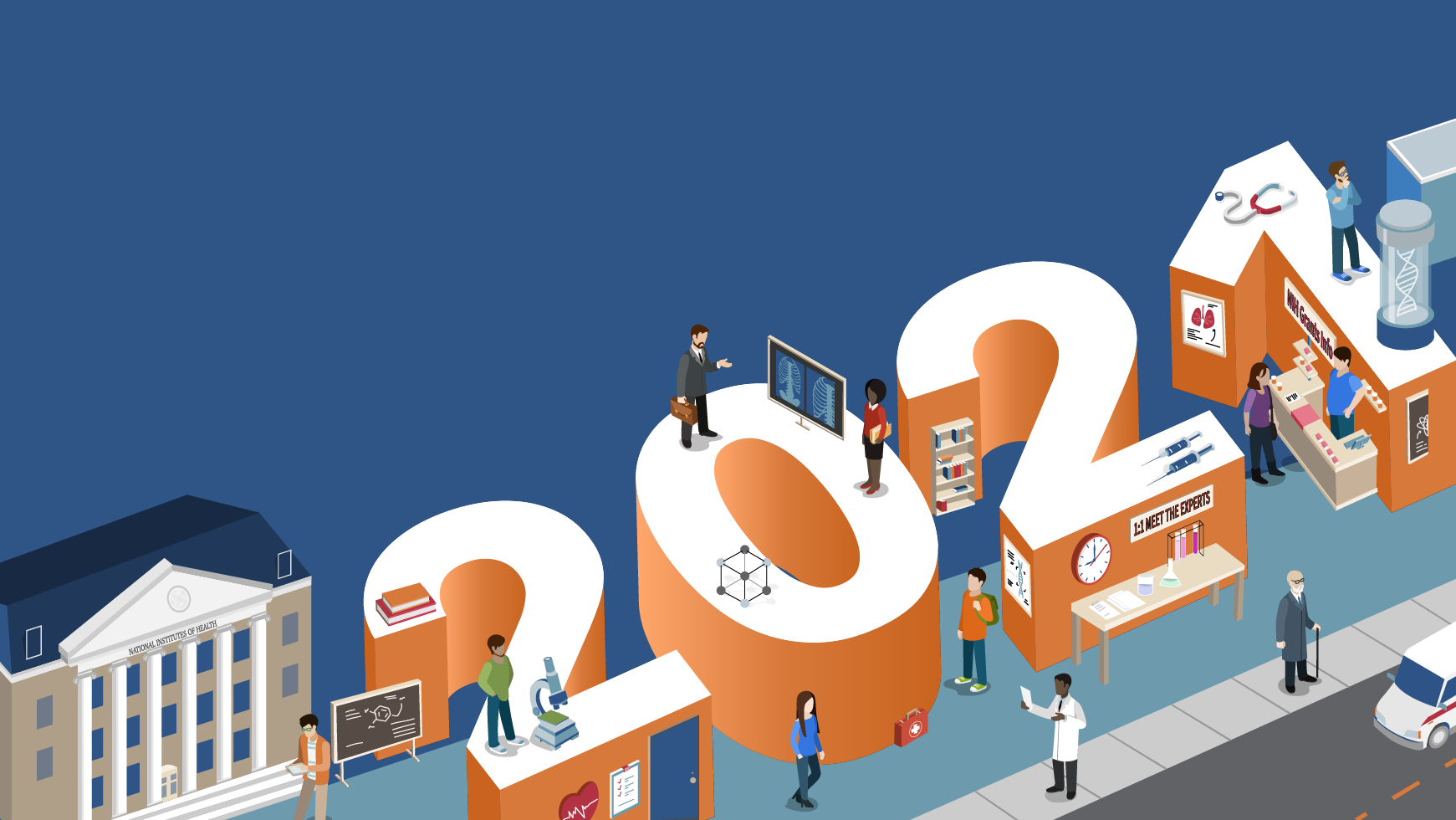 Planning Your Career Path: NIH Experts Share Their Perspectives
Timothy A. Gondré-Lewis, Ph.D., NIAID
Alison Lin, Ph.D., NCI
Lauren Ullrich, Ph.D., NINDS
Poll
What career stage are you?
Graduate Student
Postdoctoral Scholar
Faculty
Other
My Journey
Lauren Ullrich, Ph.D.
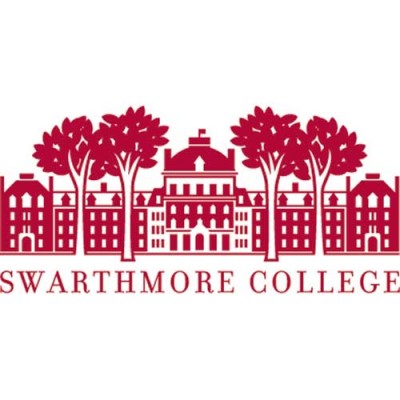 B.A. Psychobiology
Swarthmore, PA
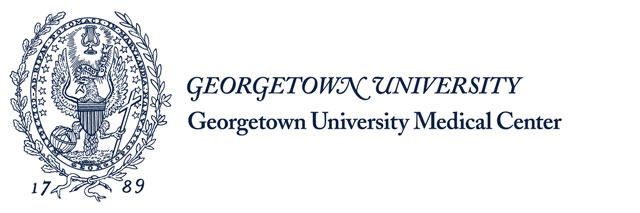 Ph.D. Neuroscience
Washington, DC
Program Director
Office of Programs to Enhance Neuroscience Workforce Diversity
NINDS
Lauren.Ullrich@nih.gov
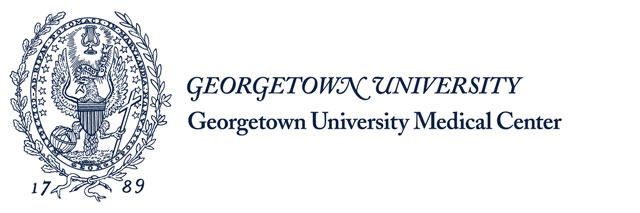 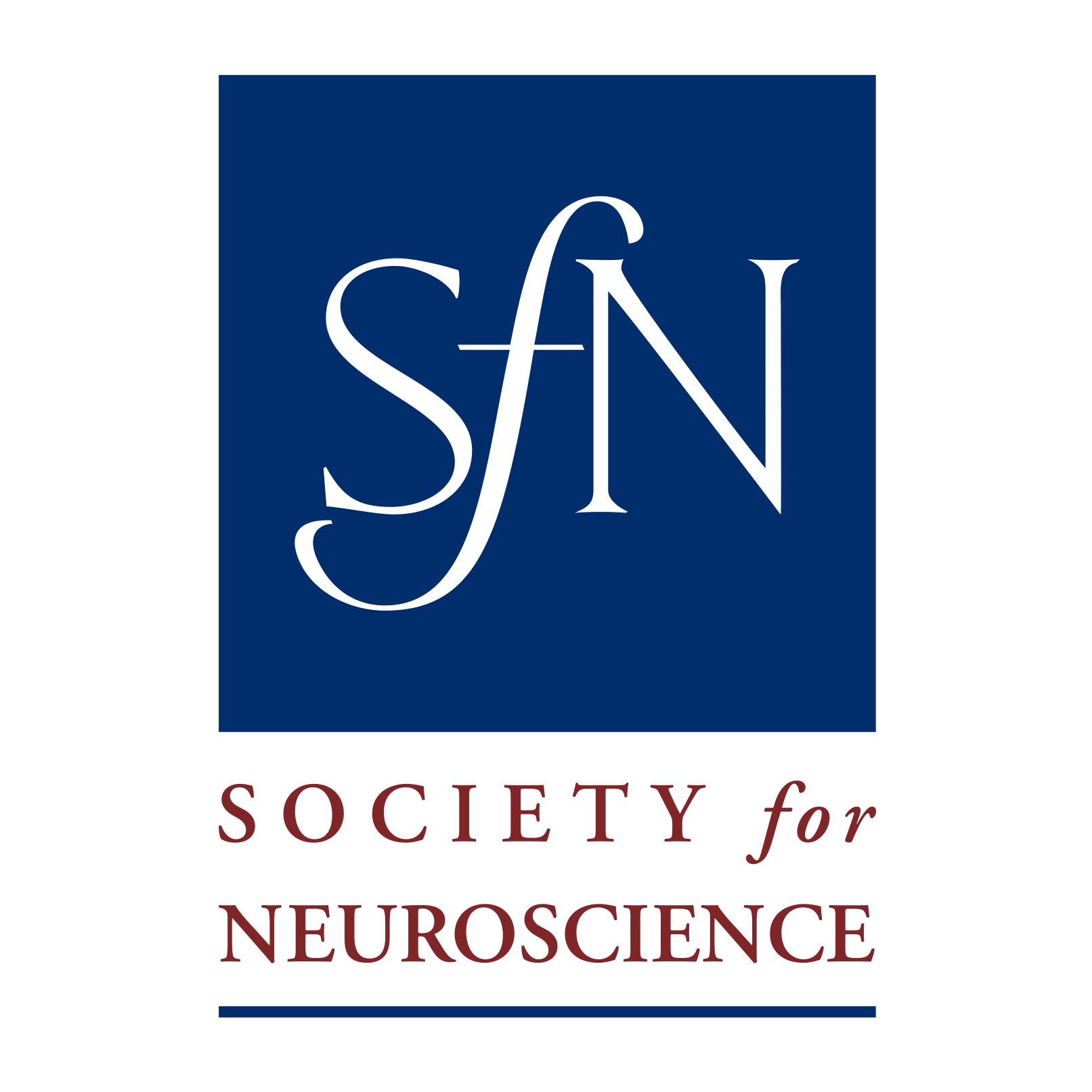 Policy & Advocacy
Neuroscience Education & Training
Washington, DC
AAAS Science & Technology Policy Fellow at NINDS
Bethesda, MD
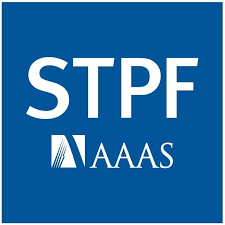 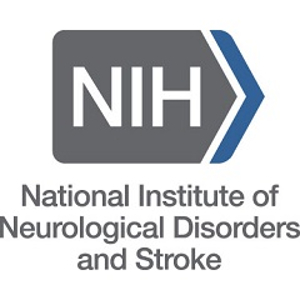 Office of Programs to Enhance Neuroscience Workforce Diversity
Bethesda, MD
[Speaker Notes: Seems linear and straightforward, but as I was living it, it seemed anything but]
How to navigate your career path
Focus your exploration
Instead of: What do I want to do with my life? 
Try: What do I enjoy doing? 
Seek out resources and opportunities
Many skills are transferable (e.g., project management)
Develop your network
Networking can be useful and fun!
[Speaker Notes: the exchange of information and ideas among people with a common profession or special interest, usually in an informal social setting]
Resources
National Postdoctoral Association
https://www.nationalpostdoc.org/ 
Science Careers’ myIDP
https://myidp.sciencecareers.org/ 
Job Simulations
https://intersectjobsims.com/library/
Annual NIH Career Symposium
https://www.training.nih.gov/nih_career_symposium
And many more…
https://extramural-diversity.nih.gov/career-pathways/next-career-steps
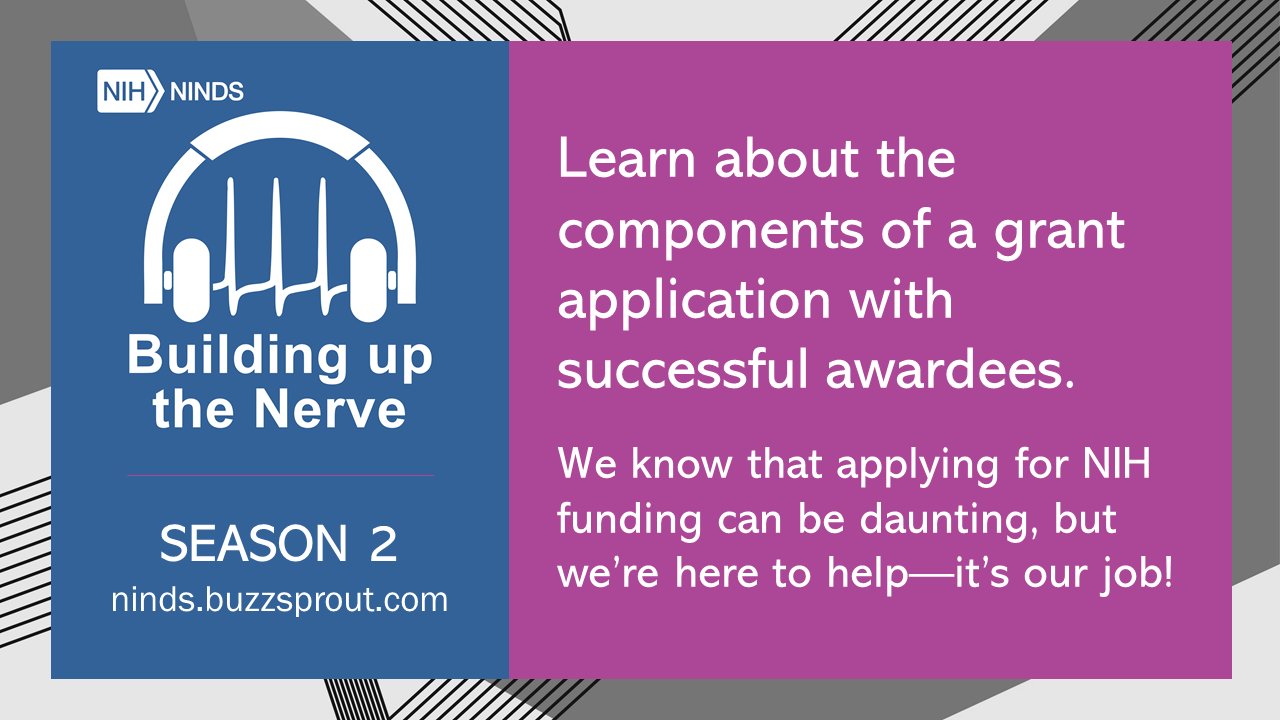 My Path to Becoming a Program Officer
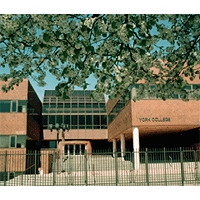 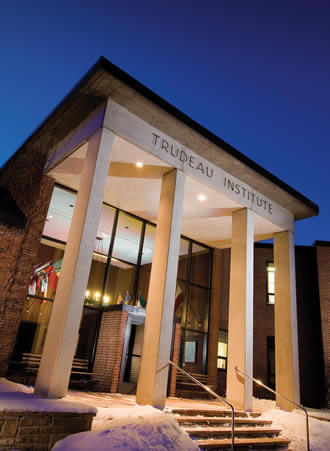 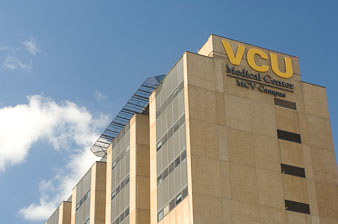 Faculty Position
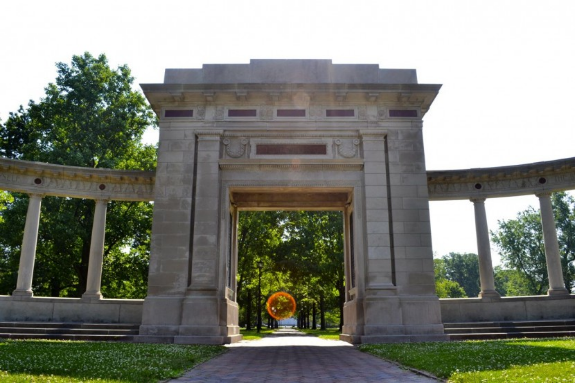 Postdoc in Immunology
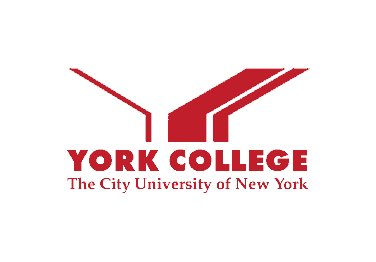 PhD in Microbiology and Immunology
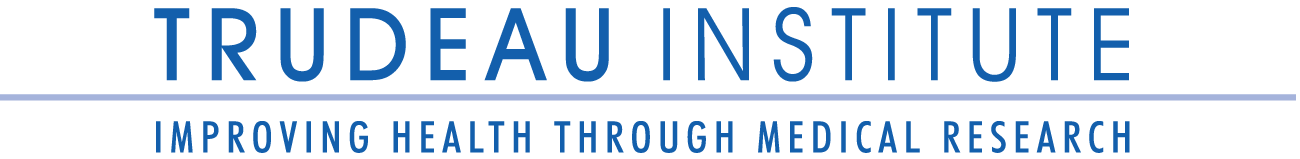 AB in Biology and African-American Studies
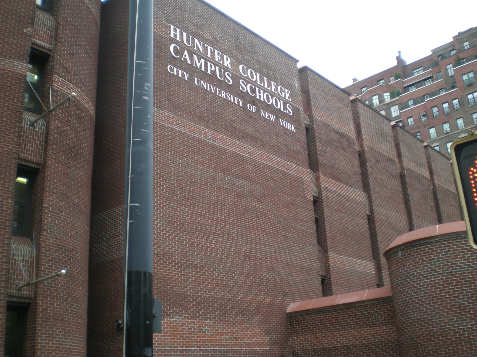 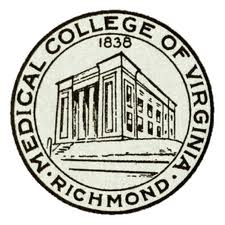 High School Diploma
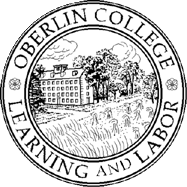 Timothy A. Gondré-Lewis, Ph.D.
tglewis@niaid.nih.gov
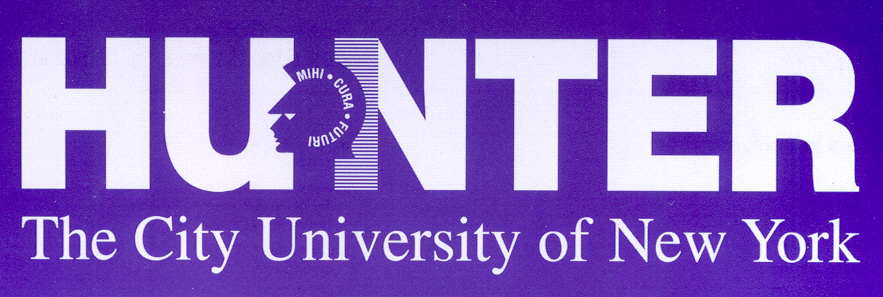 6
Resources
7
Post-Docs’ Guide to Gaining Independence
https://www.niaid.nih.gov/grants-contracts/postdoc-guide
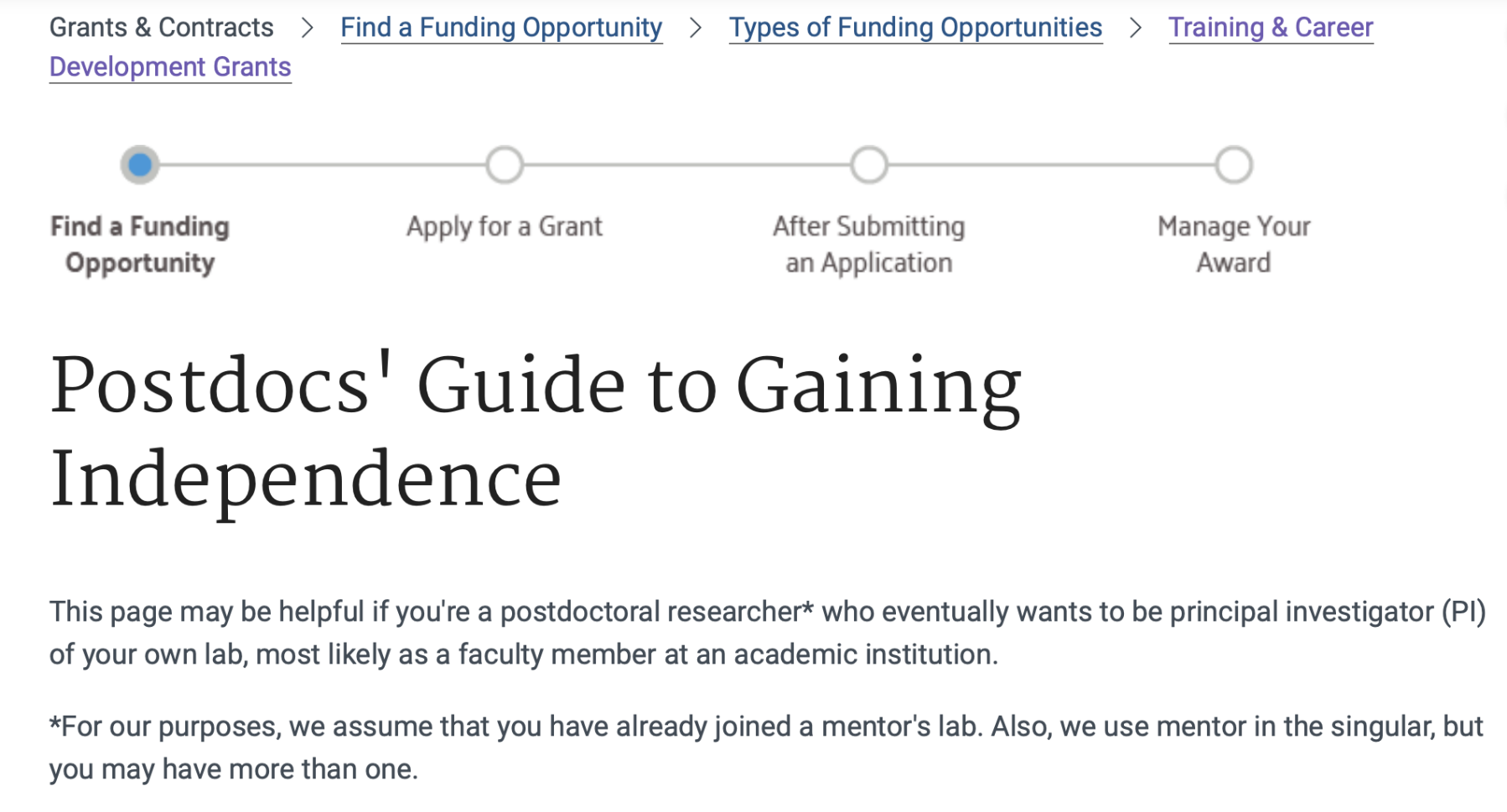 8
Alison Lin, PhD
Acting Chief, Diversity Training Branch, Center to Reduce Cancer Health Disparities
Alison Lin, PhD  |
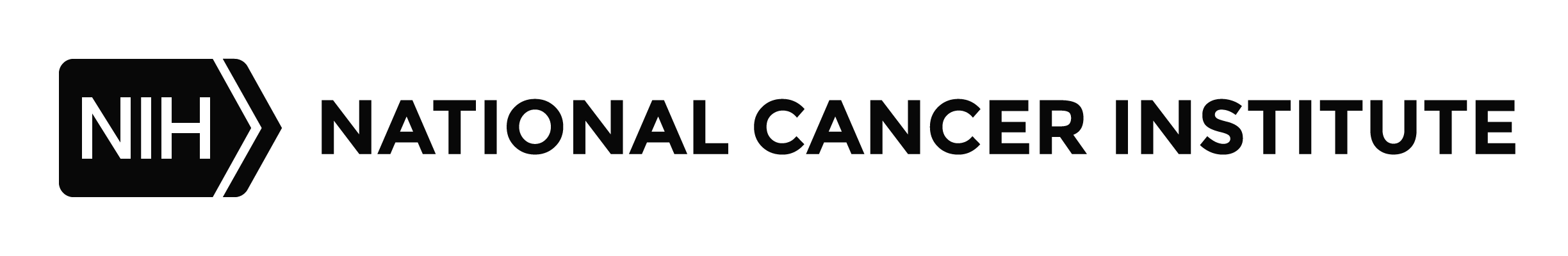 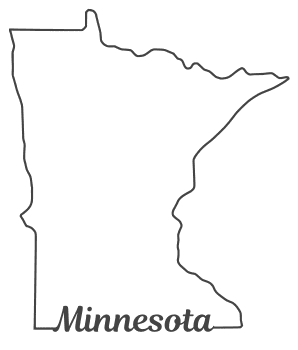 Supervisory
Health
Scientist
Administrator
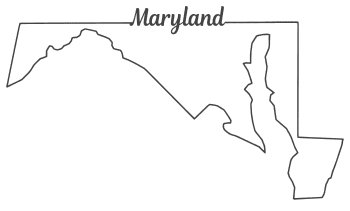 “Through research each scientist grows as a human being and helps others to do likewise.”
- Pope John Paul II
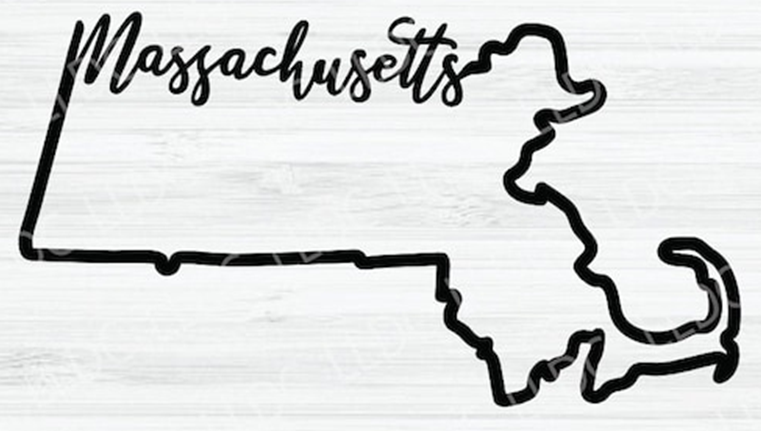 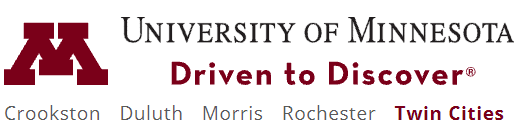 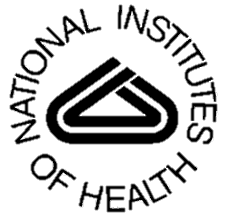 2012 -
2019 -
2001 -
1989 -
High School & Undergraduate: Physics
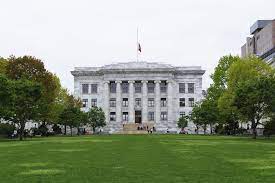 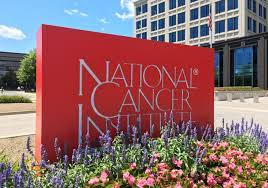 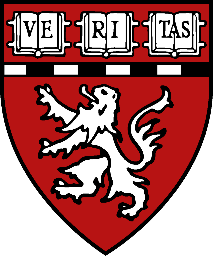 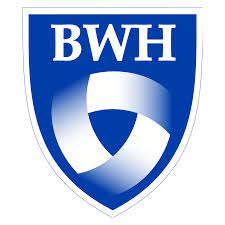 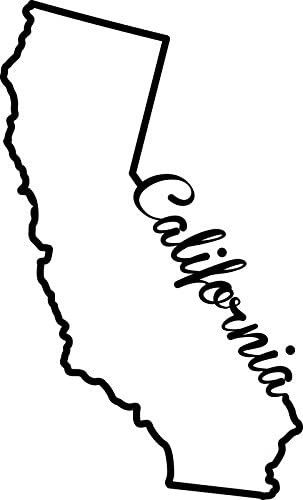 Postdoc & Instructor:
Basic research in biomedical sciences
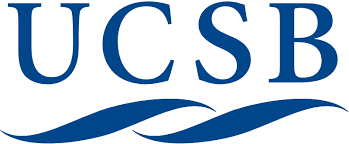 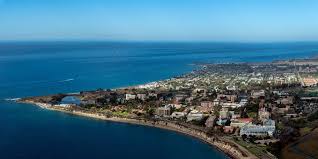 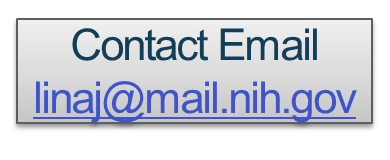 Graduate: Biophysics
“Interdisciplinary”
Building Blocks of a Career Path
Building Blocks of a Career Path
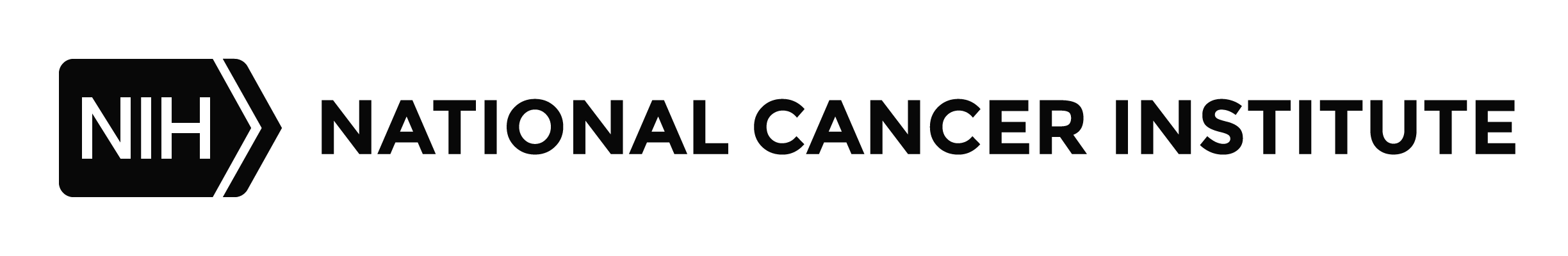 Things that keep us going
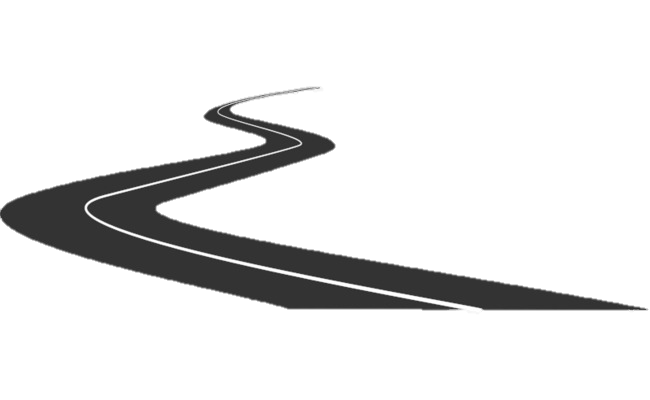 Support Network
Opportunity
Persistence
Flexibility
Skills and Knowledge
Motivation Inspiration
Inspiration needs follow-through
Things change .. Be open, finish tasks, develop transferrable skills
It’s OK to fail …as long as we don’t stop there
Recognize … Seize!
We can’t do it alone … and we are not alone
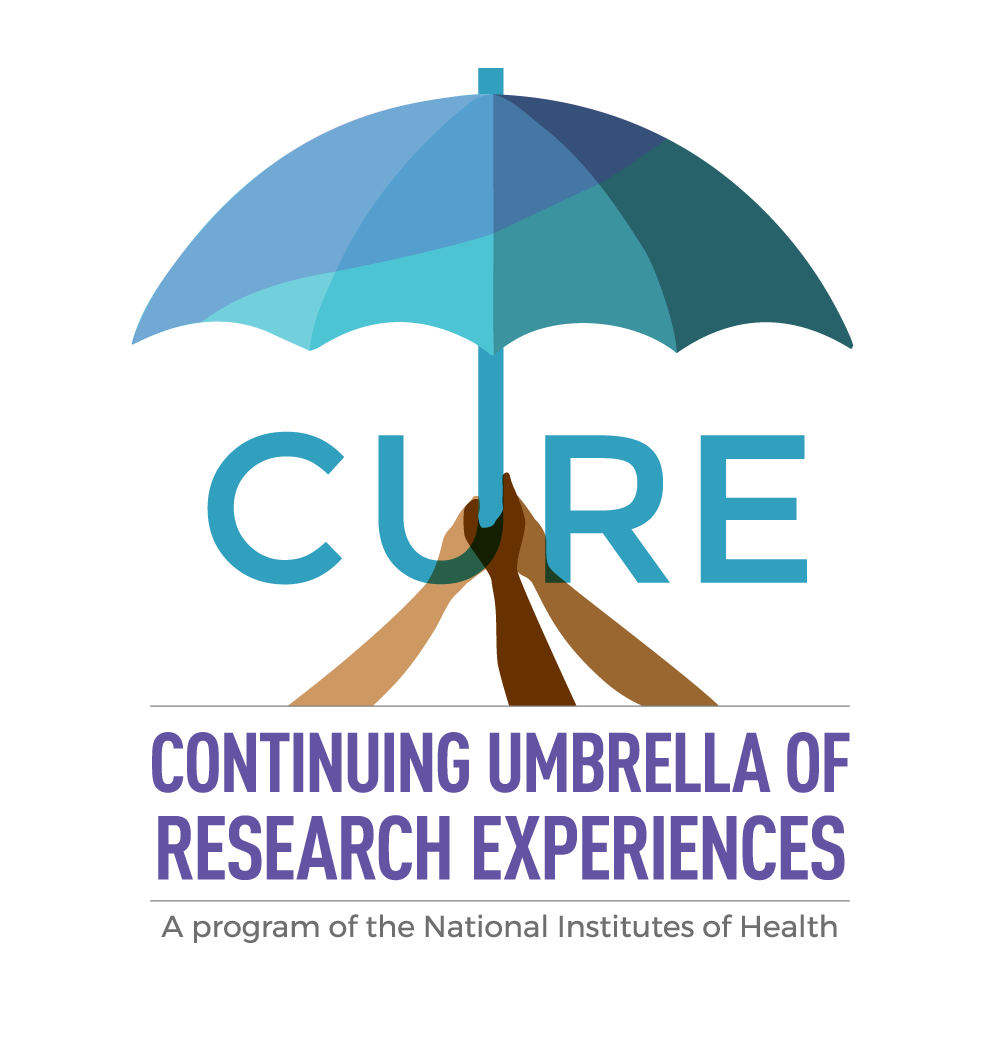 Opportunities and Resources
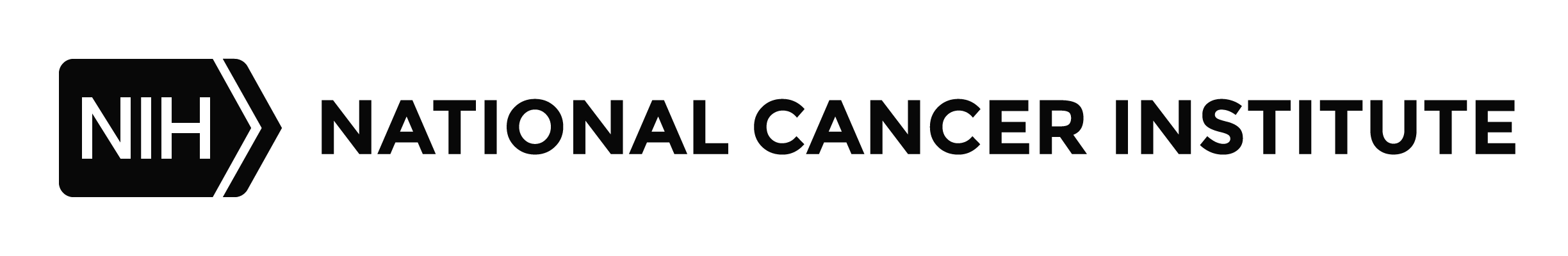 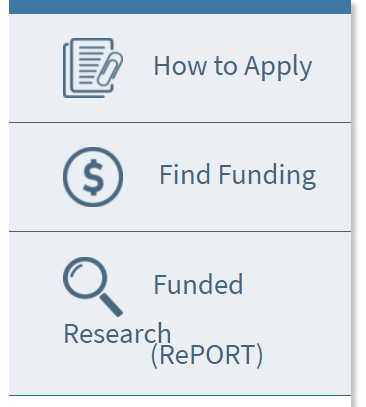 NCI Diversity-Focused Research Training Opportunities:
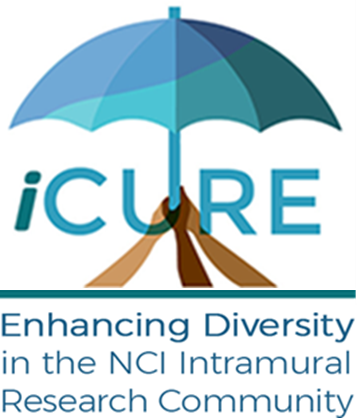 Extramural CURE Program: 
https://www.cancer.gov/about-nci/organization/crchd/diversity-training/cure 
Intramural iCURE Program:
    https://www.cancer.gov/about-nci/organization/crchd/diversity-training/icure
Tips for Grant Applications:
Find NIH grants and funding information: https://grants.nih.gov/grants/oer.htm 
Visit NIH extramural diversity website:
    https://extramural-diversity.nih.gov 

Learn about peer review at NIH Center 
of Scientific Review: https://public.csr.nih.gov/ApplicantResources/Pages/default.aspx
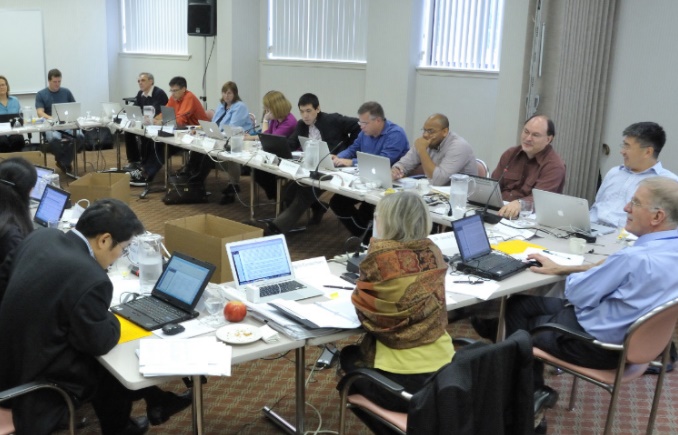 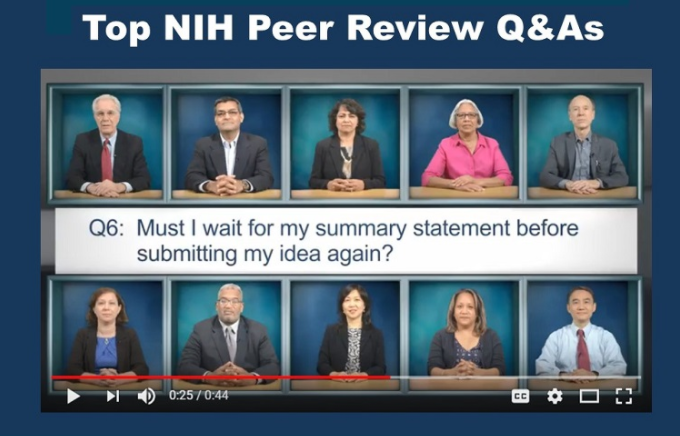